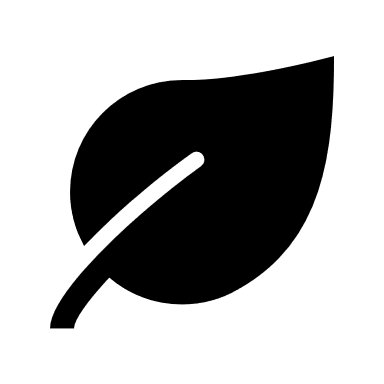 Wiersz AAC –„Pani Jesień”Zofia Dąbrowska
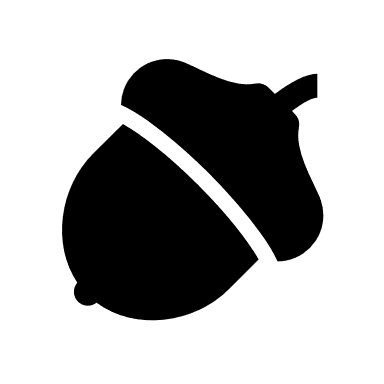 Opracowanie: 
mgr Dominika Modzelewska
mgr Natalia Mikos
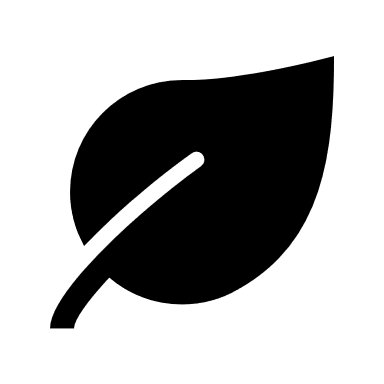 Odbiorcy:
Dla dzieci całkowicie pozbawionych zdolności mówienia,
Dla dzieci wymagających języka alternatywnego,
Dla dzieci wymagających wsparcia językowego.

Cele ogólne:
Stymulacja rozwoju mowy.
Nauka rozumienia i używania alternatywnego środka komunikacji bez potrzeby stosowania mowy werbalnej.

Cele operacyjne
Dziecko:
Potrafi samodzielnie przeczytać wiersz.
Rozumie przeczytany tekst.
Wie, czym różni się jesień od innych pór roku.
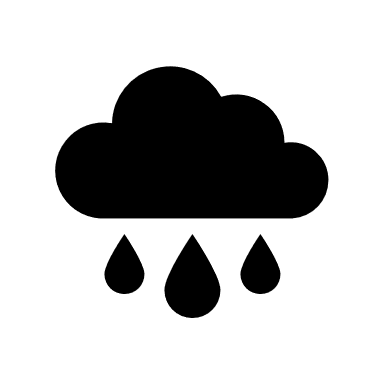 Przeszedł sobie dawno
Przeszedł sobie dawno
Śliczny, złoty wrzesień.
Przeszedł sobie dawno
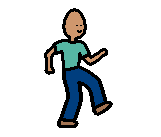 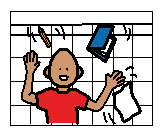 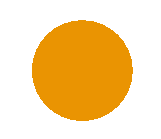 Przeszedł sobie dawno
Przeszedł sobie dawno
Teraz nam październik
Dała Pani Jesień.
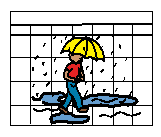 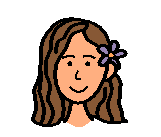 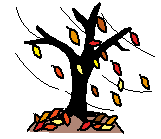 Przeszedł sobie dawno
Przeszedł sobie dawno
Słonko takie śpiące,
Coraz później wstaje,
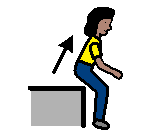 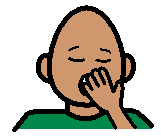 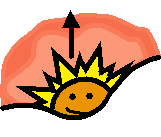 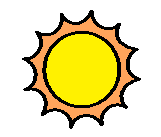 Przeszedł sobie dawno
Przeszedł sobie dawno
Ptaszki odlatują
Hen, w dalekie kraje.
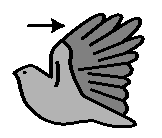 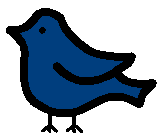 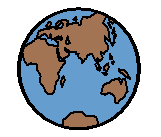 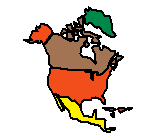 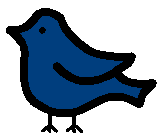 Przeszedł sobie dawno
Przeszedł sobie dawno
Cicho śpią kasztany,
W cieniu pod drzewami,
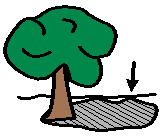 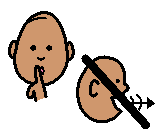 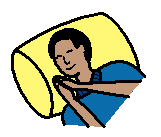 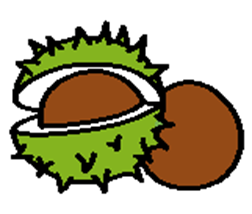 Przeszedł sobie dawno
Przeszedł sobie dawno
Każdy błyszczy pięknie,
Niby malowany.
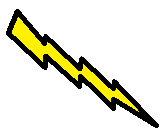 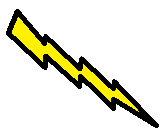 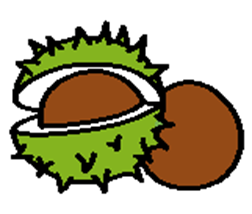 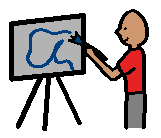 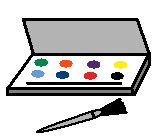 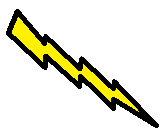 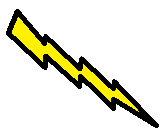 Przeszedł sobie dawno
Przeszedł sobie dawno
Lecą liście z drzewa,
Różnokolorowe,
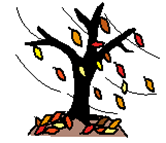 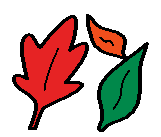 Przeszedł sobie dawno
Przeszedł sobie dawno
Te są żółto – złote,
A tamte – brązowe.
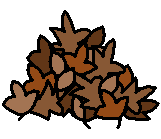 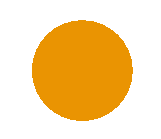 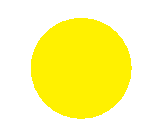 Przeszedł sobie dawno
Przeszedł sobie dawno
Słonko świeci, grzeje.
Jeszcze niby ciepło,
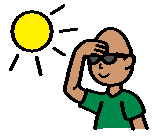 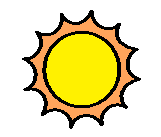 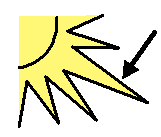 Przeszedł sobie dawno
Przeszedł sobie dawno
Aż tu nagle skądejś,
Wichrzysko zawieje.
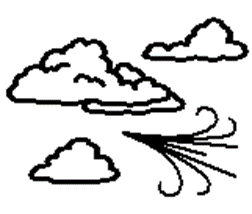 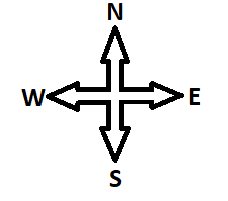 Przeszedł sobie dawno
Przeszedł sobie dawno
Chmur wielkich deszczowych,
Nazbiera, napędzi.
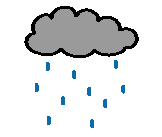 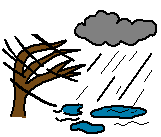 Przeszedł sobie dawno
Przeszedł sobie dawno
Tak się Pan listopad,
Nauwija wszędzie.
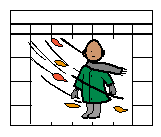 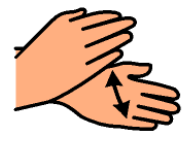 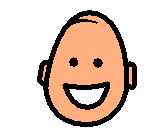 Przeszedł sobie dawno
Przeszedł sobie dawno
Jeszcze raz
Koniec
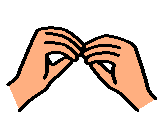 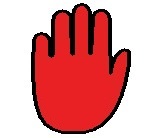